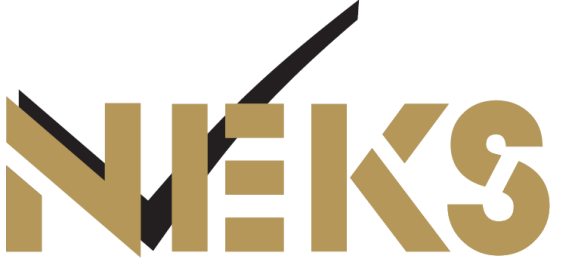 KURUMLARIN  İŞTİRAK HİSSESİ VE TAŞINMAZ 
SATIŞLARINDA İSTİSNA

KOD UYGULAMALARI (KDVİRA)

YMM RAPORUYLA KDV İADESİ

                                                     NUR EKESAN
                            Yeminli Mali Müşavir, NEKS YMM
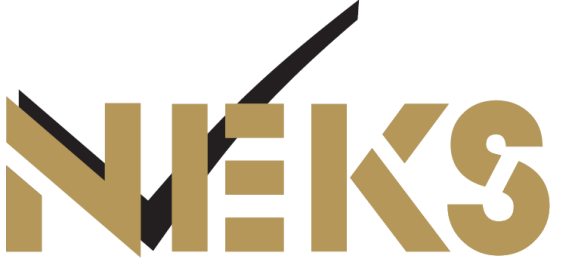 LİMİTED ŞİRKET HİSSESİ SATIŞI
KDV ,2 YILI GEÇMİŞSE KDV YOK,2 YILDAN AZ İSE KDV VAR (17/4-R) 

KURUMLAR VERGİSİ:
İKİ YILI GEÇMİŞSE  %75 İSTİSNA (KVK 5 /4-E) 
İKİ YILI GEÇMEMİŞSE KV  VAR
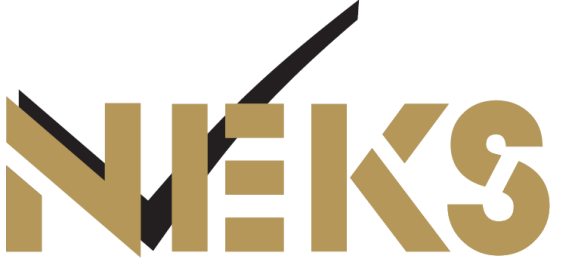 AŞ HİSSESİ SATIŞI
KDV ;SENEDE BAĞLI İSE KDV YOK (17-3-G),SENEDE BAĞLI DEĞİLSE VE 2 YILI GEÇİYOR İSE KDV YOK (17/4-R) ;SENEDE BAĞLI DEĞİLSE 2 YILDAN AZ İSE KDV VAR
KURUMLAR VERGİSİ:
İKİ YILI GEÇMİŞSE (senetli olsa da olmasa da)%75 İSTİSNA VAR(KVK 5/4-E); İKİ YILDAN AZ İSE İSTİSNA YOK
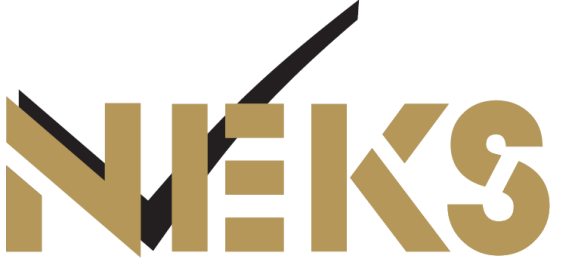 TAŞINMAZ SATIŞI :
MEDENİ KANUNA GÖRE GAYRIMENKUL VEYA GAYRIMENKUL SAYILAN HAKLAR (AYRI BİR SAYFAYA KAYDEDİLEN SÜREKLİ VE MÜSTAKİL HAKLAR)
SÜREKLİ KİRALAMALAR DA TİCARİ AMAÇ SAYILIYOR(ATIL KALAN GM LER HARİÇ),58 NOLU SİRKÜLER ;AYNI YILDA BİRDEN FAZLA GM SATIŞI=İKTİSADİ İŞLETMEDİR
TİCARET YAPAN DA  BU AMAÇ DIŞINDA ELDE BULUNDURDUĞU TAŞINMAZLARIN SATIŞINDA YARARLANIR.
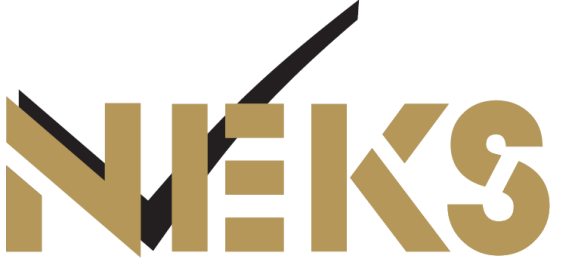 TAŞINMAZ VE İŞTİRAK SATIŞINDA KDV UYGULAMASI
KV İSTİSNASINDAN BAĞIMSIZDIR,ZARAR OLSA DA ,FON HESABINDA TUTULMASA  DA KDV İSTİSNA ŞARTLARI BOZULMAZ
1)İKİ YIL LİMİTİ 2) TİCARET YASAĞI BURADA DA VAR(DEVAMLILIK ARZEDEN TİCARİ FAALİYET GÖSTEREN BELEDİYE İÇİN DE İSTİSNA YOK )
GAYRIMENKUL SATIŞ VAADİ SÖZLEŞMELERİ İLE SATIŞTA İKİ YIL HESABINDA MUVAZAA İDDİASINA DİKKAT
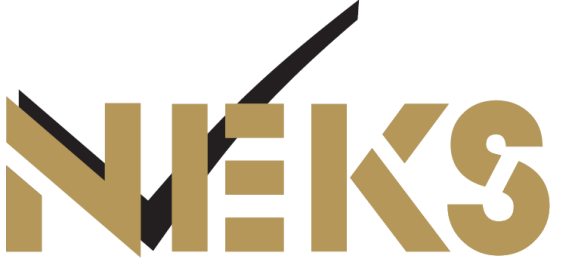 SATIŞ KONUSU MALLA İLGİLİ İKTİSAPTA YÜKLENİLMİŞ KDV VAR İSE VE HALEN İNDİRİM YOLUYLA GİDERİLMEMİŞSE ,İNDİRİLEMEYEN KISIM
      KV HESABINDA GİDER YAZILIR. 
     BU NEDENLE İKTİSAP SIRASINDA DÜŞÜK KDV ÖDEYEN VEYA HİÇ KDV ÖDEMEYEN KURUMLAR İÇİN İSTİSNA UYGULANMASI  AVANTAJLI ,AKSİ TAKTİRDE (ALICININ DA  KABULÜYLE) KDV İSTİSNASINDAN VAZGEÇMEK MÜMKÜN
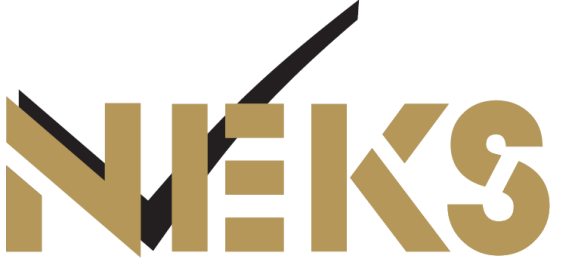 HİSSE VE TAŞINMAZ SATIŞI  KURUMLAR VERGİSİ  İSTİSNASINDA  DİKKAT EDİLECEK ORTAK NOKTALAR
TİCARETİN  DÜZENLİ OLARAK YAPILMAMASI,
GRUP ŞİRKETLERİNE SATIŞLAR DA YARARLANIR AMA NAKİT GİRİŞİ OLMALI,
FİİLİ SATIŞ BEDELİ ESASTIR,SONRADAN DOĞACAK
KUR FARKI VADE FARKI YARARLANMAZ 
TRAMPA YARARLANMAZ NAKİT GİRİŞİ OLMALI (HASILAT PAYLAŞIMI MODELİNİN ÖNEMİ,KAT KARŞILIĞINDA KDV İSTİSNA  AMA TRAMPA OLDUĞU İÇİN  KV VAR)
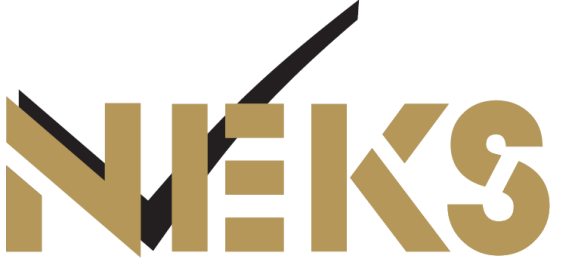 ZARAR DA OLSA YARARLANILIR, BEŞ YIL DEVREDER
MUTLAK BİR İSTİSNA DEĞİLDİR İHTİYARİ HAKTIR ,KISMİ YARARLANMA  MÜMKÜNDÜR
YANİ ZARAR EDİLİRSE ,  DİĞER KARLARDAN İNDİRİLİR (%75KKEG+%25 GİDER  Mİ ?,%100 MÜ?)
ELDE EDİLEN KARIN,BAĞLI DEĞER İKTİSABINDA KULLANILMASI ;İSTİNA ŞARTLARININ İHLALİDİR
AKTİFE GİRİŞTEN (HİSSE HAMİLİNE İSE  DEVİR-TESLİM;NAMA YAZILIDA ARTI PAY DEFTERİNE KAYIT;TAŞINMAZDA  CİNS TASHİHİ,FİİLİ KULLANIM,İSKAN,TAPU)730 GÜN GEÇMELİDİR
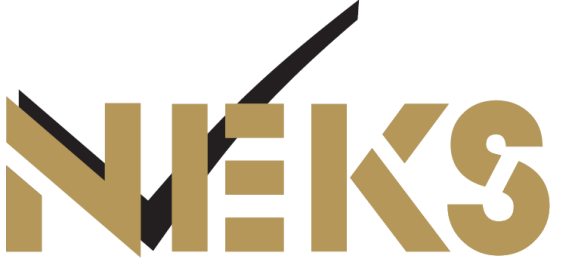 KAZANÇ ,BEŞ YIL FON HESABINDA TUTULMALI (SATIŞIN YAPILDIĞI YIL BAŞINDAN ERTESİ YIL KV BEYANI VERİLİNCEYE KADAR)
GEÇİCİ VERGİDE DE YARARLANILIR
BEŞ YIL İÇERİSİNDE BAŞKA HESABA NAKİL VEYA İŞETMEDEN ÇEKİŞ,TASFİYE HALLERİNDE VERGİ ZİYAI  VE GECİKME FAİZİ
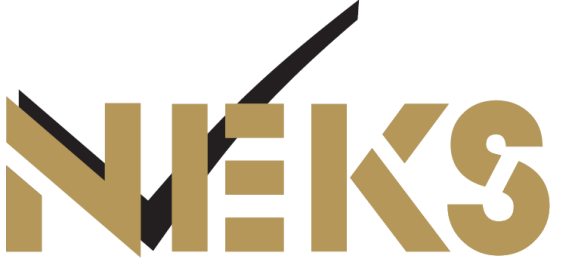 KDVİRA SİSTEMİ NEDİR ?
Gelir idaresinin 2010 yılından itibaren
E-listeler,E-Beyannameler,Gümrük,İnceleme ,Yoklama gibi kaynaklardan elde  ettiği verilerle ;SAHTE BELGE RİSK ANALİZ PROGRAMININ  da desteğiyle her mükellefi risk analiz puanıyla değerlendirip SMYB DÜZENLEME ,KULLANMA İHTİMALİNİ HESAPLADIĞI  OTOMASYON PROJESİDİR
NASIL ÇALIŞIR ?
İADE TALEP EDEN MÜKELLEFLER HER DÖNEM KDV BEYANNAMESİYLE BİRLİKTE
1)İNDİRİLECEK KDV LİSTESİ,
2)YÜKLENİM LİSTESİ,
3)SATIŞ FATURALARI LİSTESİ,
4)GÇB LİSTESİ
İNTERNET ÜZERİNDEN VD NE BİLDİRİR.
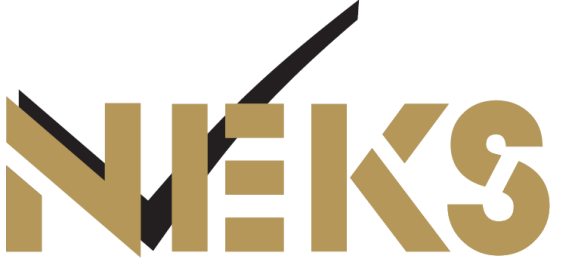 GİB LİSTELERİ OTOMATİK TARAR,ÜRETTİĞİ ‘’KDV İADESİ KONTROL RAPORUNU ‘’ (İÇERİĞİNDE  YÜKÜMLÜ HK GENEL BİLGİ,İNCELEMEYE SEVK,İADENİN İNCELEMEYE SEVKİ,SDÇ DTSŞ İADE BÖLÜMLERİ VARDIR ) 
    BU RAPOR ÜZERİNE VD  BAŞARILI ,BAŞARISIZ VEYA İZAHAT İSTEMEK SEÇENEKLERİNDEN BİRİNİ UYGULAR. MÜKELLEFTEN DÜZELTME  VEYA İZAHAT  İSTEYİP HATALI LİSTELERİ YENİDEN DÜZENLETİR VE YÜKLETMESİNİ İSTER ,TEKRAR RİSK ANALİZİ YAPAR.
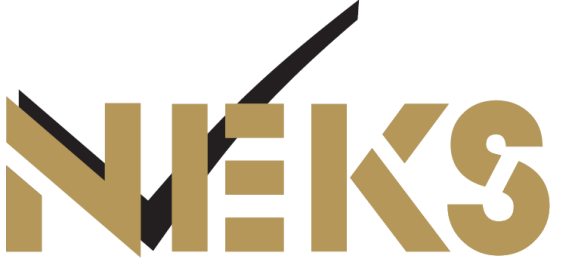 DÜZELTİLMİŞ LİSTELERİN NİHAİ HALİ ÜZERİNDEN İADE TALEBİ SONUÇLANDIRILIR.
LİSTELERİN DOLDURULMASI SIRASINDA ;
VERİSİ AZ OLAN İNTERNETE TEK TEK GİRER,YOĞUN OLAN EXCEL LİSTE HAZIRLAR.
YAZAR KASA ,PERAKENDE FİŞLERİ  İŞLETMEDE TÜKETİLEN MAL VE HİZMETLER İÇİN GİRİLEBİLİR.
MUHASEBE FİŞİNE KAYITLI BU BELGELER TEK KALEM HALİNDE GİRİLEBİLİR.
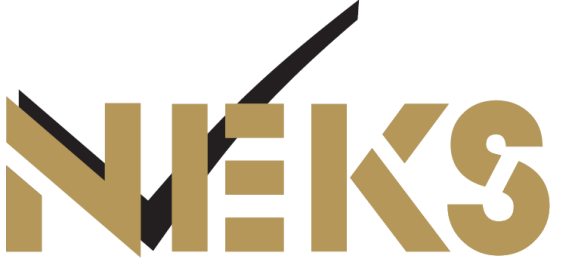 KOD UYGULAMASI
Kod uygulaması 84 nolu Tebliği müteakiben a)Haksız iade uygulamasını engellemek
n-b)Haklı iade taleplarini zamanında yerine getirmek için uygulamaya konuldu
ANCAK ZAMAN İÇİNDE CİDDİ SIKINTILARA YOL AÇTI,KODA GİRMEK KOLAY , ÇIKMAK ZOR OLDUĞU İÇİN VE YANLIŞ TESPİTLER DÜRÜST MÜKELLEFLERİN TİCARİ  İLİŞKİLERİNİ TERS ETKİLEDİĞİ İÇİN DURDURULDU.
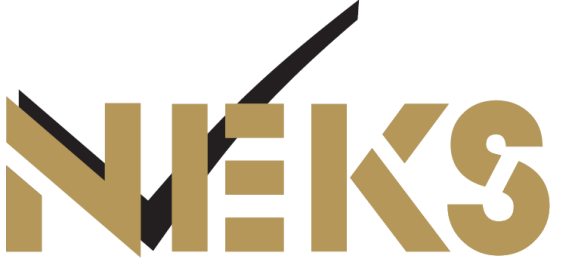 ANCAK 2010 DAN İTİBAREN KDV VİRA PROJESİYLE BİRLİKTE GETİRİLEN  ‘’ÖZEL ESASLARA TABİİ MÜKELLEFLER LİSTESİ ‘’KOD UYGULAMASININ YERİNE GEÇMİŞ OLDU. (2010/72 SAYILI İÇ GENELGE İLE)
İNCELEME ELEMANLARIN YAZDIKLARI SMYB DÜZENLEME KULLANMA RAPORLARINA EK 1 TABLO İLE BUNLARLA İŞ YAPANLARI VD NE BİLDİRİR VEYA
BA BS FORMLARI ÇAPRAZ KONTROLÜ VEYA VD YOKLAMALARI İLE ÖZEL MÜKELLEFLER LİSTESİ OLUŞTURULUR
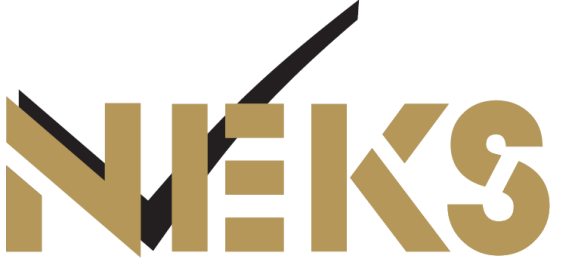 ÖZEL ESASLARDAN GENEL ESASLARA  GEÇİŞ:
I)SAHTE BELGE DÜZENLEYENLER:
 1)NİHAİ YARGI KARARI İLE TERKİN,
  2)ÖDEME,
  3)YÜKSELTİLMİŞ TEMİNAT (%400) VE EN AZ BİR OLUMLU VERGİ İNCELEME RAPORU
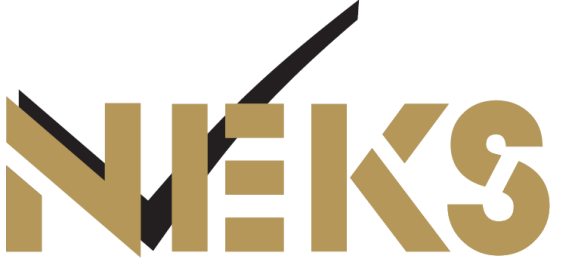 II)SMYB DÜZENLEYENDEN MAL ALANLAR; (KULLANAN)
1)DÜZELTME
2) DÖRT KAT TEMİNAT
3)ZAMANAŞIMI
4)TEVKİFAT
5)AKSİNE YARGI KARARI (EN AZ %95 İ TERKİN EDEN) VEYA YD
6)ÖDEME
7)SONRAKİ DÖNEMLERDE  EN AZ BİR OLUMLU VİR
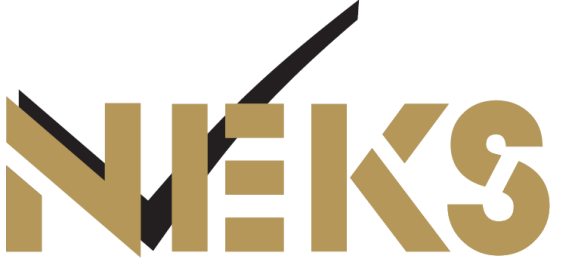 III)ADRESTE BULUNMAYAN VEYA RESEN KAPATILANDAN MAL ALAN
1)YUKARIDAKİ YOLLAR,
2)TİCARET YAPILAN DÖNEMDE FAAL OLDUĞU İSPAT EDİLİRSE
3)MAL SATAN 6111 E GÖRE BÜTÜN DÖNEMLERİ İÇİN KDV ARTIRIMI YAPAR  VE ÖDERSE
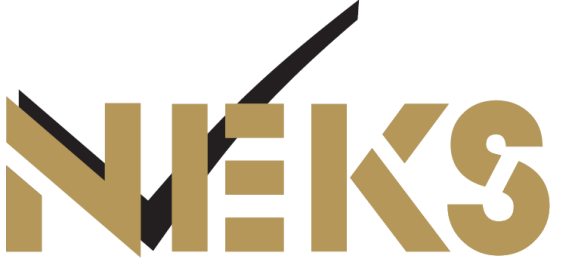 IV)SMYB KULLANANDAN MAL ALANLAR
1)YUKARIDAKİLER
2)BANKA SİSTEMİ ÜZERİNDEN ÖDEME
3)ALIŞLARIN %5 İGEÇMEMESİ (84/4-2-3)
4)ALIŞ VERİŞTEN SONRAKİ DÖNEMLERDE  SATICIDA ÖDEME ÇIKMASI (84/4-2-4)
V)DEFTER BELGE İBRAZ ETMEYENDEN MAL ALAN
1)YUKARIDAKİLER
2)BANKA
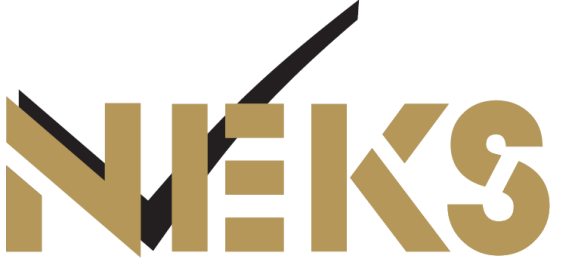 SORUNLAR:
1)BANKADAN ÖDEMEDE ÇEKTE , SATICININ VERGİ NOSUNUN YAZMAMASI, (İLK KEŞİDECİNİN BANKA EKSTRESİNİN İBRAZI)
2)BELGE BASIM BİLGİLERİNİN VERİ AMBARINDA BULUNMAMASI,(MATBAADAN FİRMAYA GELEN BELGE BASIM FORMUNUN İBRAZI)
3)BA BS FORMLARININ UYUMSUZLUĞU (ASLINDA 
ALICININ DÜZELTMESİ BİLE ÖZEL USULSÜZLÜK) (BANKADAN ÖDEME)
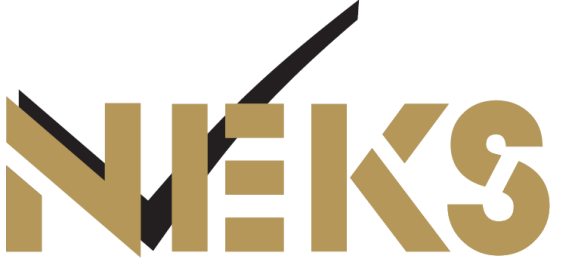 4)CARİ HESAP MAHSUBU YOLUYLA ÖDEME:VERGİ DAİRESİ KABUL EDİYOR
 5)TEVKİFAT;VERGİ DAİRESİ KABUL EDİYOR
6)SATICININ BEYAN EDİP BORCUNU ÖDEMEMESİ;
BANKADAN ÖDEME İLE MÜTESELSİL SORUMLULUK BİTER (84)
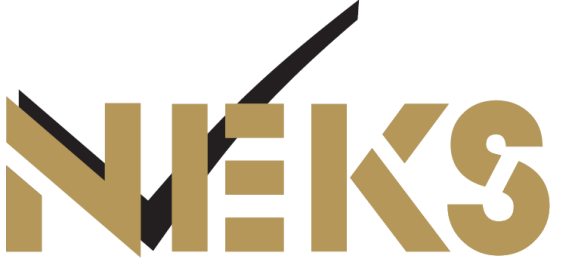 YMM  RAPORLARI VE KDV İADESİ:
3568 SAYILI YASAYA İLİŞKİN 18 SAYILI TEBLİĞDE ‘’SÜRESİNDE  TAM TASDİK SÖZLEŞMESİ 
DÜZENLENEN YMM, MİKTAR SINIRLAMASI OLMADAN KDV İADE RAPORU  DÜZENLEME YETKİSİNE SAHİP.
29 NOLU TEBLİĞE GÖRE İSE,CARİ DÖNEMDEN SONRA SÜRESİNDE TAM TASDİK SÖZL YAPILAN  YMM ,ESKİ DÖNEMLER İÇİN DE KDV RAPORU DÜZENLEYEBİLİR .
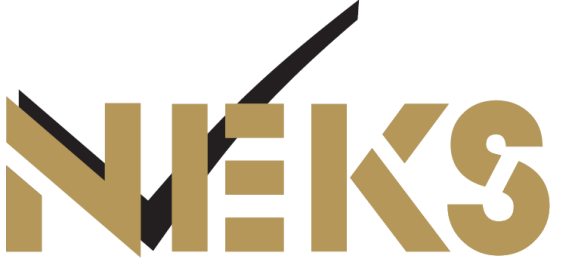 EĞER ESKİ DÖNEMİN YMMSİ VARSA,MÜKELLEF GEÇMİŞ DÖNEM KDV RAPORUYLA İLGİLİ ONU DA TERCİH EDEBİLİR.
EĞER CARİ YILDA TAM TASDİĞİ YOKSA,  TAM TASDİK YAPMA VE RAPORUNU ZAMANLAMA ŞARTLARINA UYAN YMM ,KENDİ DÖNEMİ İÇİN KDV RAPORU YAZABİLİR.
ÖN ŞART;YMM NİN KISITLI OLMAMASI VE  İŞE BAŞLAMADAN KDV SÖZLEŞMESİ YAPARAK VDNE İBRAZIDIR.
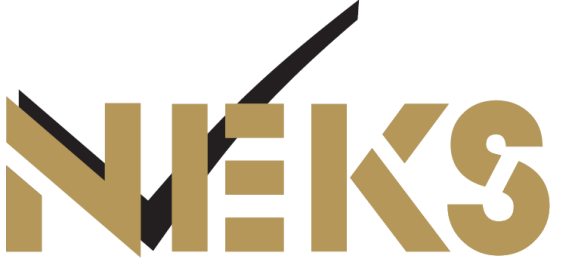 84 SERİ NOLU TEBLİĞE GÖRE YMM RAPORUYLA İHRACATTA KDV İADESİ
YMM RAPORU VAR İSE TEMİNATSIZ VE İNCELEMESİZ  NAKDEN İADE (84/I)
TAM TASDİK SÖZLEŞMESİ VAR İSE  (BAVUL VE YOLCU BERABERİ HARİÇ) ÜST SINIR OLMAKSIZIN YMM RAPORU İLE İADE ALINIR.
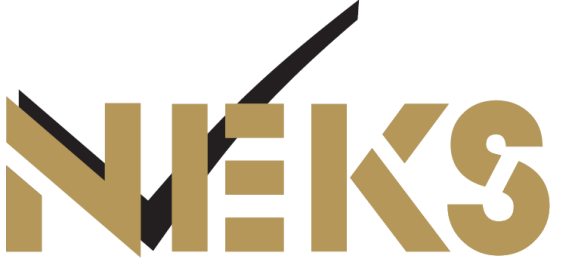 TEMİNATLA ALINAN İADELER İÇİN;
YMM RAPORU İBRAZ EDİLİNCE  TEMİNAT ÇÖZÜLÜR
İNDİRİMLİ TEMİNATLA ALAN 6 AY İÇERİSİNDE RAPOR İBRAZ ETMEZ İSE TEMİNATI %100 E TAMAMLAMAK ZORUNDA
(TEMİNAT MÜKELLEFİN DURUMUNA GÖRE %4,%8,
%100 ,%400 UYGULANMAKTADIR)
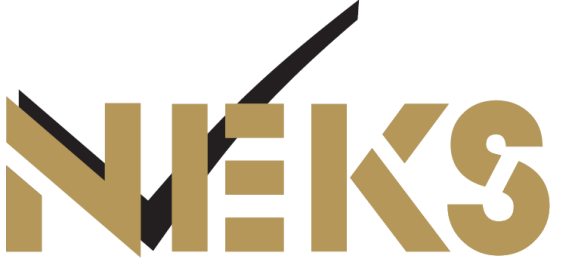 YMM RAPORUNUN ‘’OLUMLU RAPOR SAYILACAĞI HALLER’’ (84-1-4)
OLUMLU RAPOR NEDİR?
YÜKLENİMİN  EN AZ %90 ININ ONAYLANDIĞI VE
VARSA SMYB NEDENİYLE REDDİN EN FAZLA % 5 İ GEÇMEDİĞİ RAPORDUR,
SMYB DÜZENLEYENLER,ÖDEME VE TEMİNAT VERDİKTEN SONRA BİR ;
SMYB KULLANANLAR SADECE BİR OLUMLU RAPOR İLE GENELE ESASLARA GEÇERLER
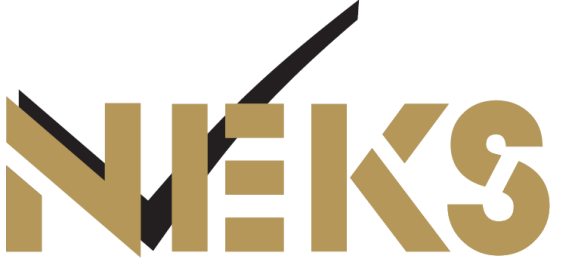 YEMİNLİ MALİ MÜŞAVİR KDV İADE  RAPORUNDA
ALT İNCELEMELER:
İNDİRİM KDV NİN %80 Nİ İNCELEMEK ZORUNDADIR
BELGE BAŞINA.2012 İÇİN 19.000TL Yİ (2013 İÇİN  20.000)AŞMAYAN (AYNI  SATICIDAN BİR AYDAKİ 56.189,69TL  2013 İÇİN  60.000 TL ALIŞLAR  HARİÇ) KDV HARİÇ TUTARLAR SATIŞLAR İÇİN 
FATURALARDA ALT İNCELEME ZORUNLULUĞU YOKTUR ,
AMA BUNLARIN TOPLAMI /İNDİRİM KDV ORANI   1/3 Ü GEÇİYORSA ,BU TUTARLARIN  YARISININ  DA AYRICA İNCELENMESİ GEREKİR
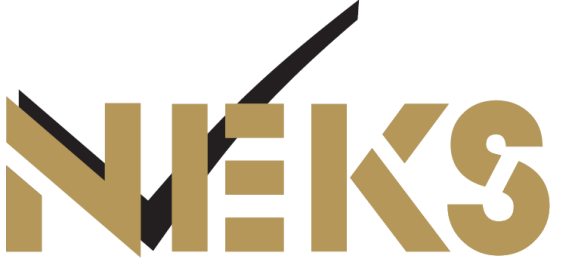 DEVLET,BELEDİYE VE ÖZELLEŞTİRİLEN KURUMLARDAN ALINAN BELGELER İÇİN ALT İNCELEME ZORUNLULUĞU YOKTUR.
İHRACAT İÇİN İMALATÇININ BİR ALT KADEMESİNE KADAR İNCELEME YAPILMALI ,ANCAK  SMYB DÜZENLEME KULLANMA İHTİMALİ VARSA KADEME SINIRLAMASI OLMADAN İNCELENMELİDİR.
YÜKLENİM ÖNCEKİ DÖNEMLERDEN GELİYORSA O TUTARLAR DA İNCELENMELİ
RAPORA EN AZ 10 TUTANAK EKLENECEK AMA ,İSTENİLDİĞİNDE DİĞER TUTANAKLAR DA İBRAZ EDİLECEKTİR
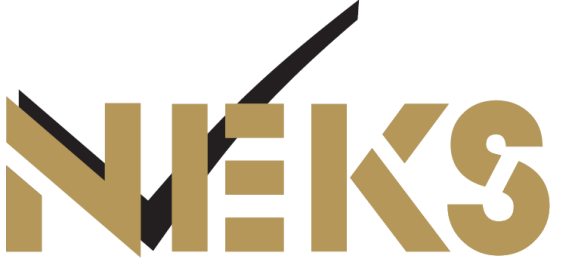 İNDİRİMLİ KDV  İADESİNDE YMM RAPORU
 119 SERİ NOLU TEBLİĞ İNDİRİMLİ KDV İADESİNİ AÇIKLAMIŞTIR.
BUNA GÖRE ; AYNI YIL İÇİNDE  İADESİ  TALEP EDİLEN 
KDV ‘LER MAHSUBEN; O YIL İÇERİSİNDE MAHSUBEN İADE ALINMAYAN KDV ,MÜTEAKİP YIL OCAK-KASIM AYLARI  ARASINDA NAKDEN VEYA MAHSUBEN  TALEP EDİLEBİLMEKTEDİR.
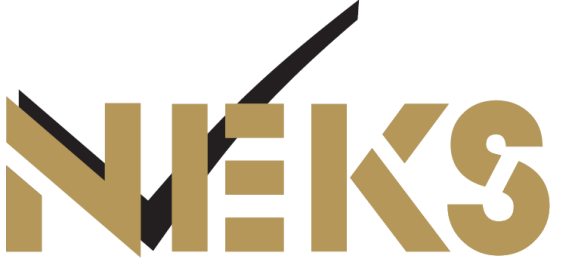 MİNİMUM SINIRIN ÜZERİNDEKİ İADELER TEMİNAT,İNCELEME VEYA YMM RAPORUYLA YERİNE GETİRİLİR. 784.000    TL NİN ÜZERİNDEKİ  İADE RAPORUNU YAZACAK YMM NİN TAM TASDİK SÖZLEŞMESİ GEREKİR.
İADE HESAPLAMASI:  17.000 TL NİN  ALTINDAKİ KDV İADE EDİLMEZ. ZORUNLU OLMAYAN HARCAMALAR (ÖRN ANKASTRE ÜRÜNLER, BAHÇE DÜZENLEMESİ )YÜKLENİM DIŞIDIR
ÜST SINIR :1)GENEL ORAN İLE İNDİRİMLİ ORAN ARASINDAKİ FARKIN  MATRAHLA ÇARPIMINDAN FAZLA OLAMAZ.
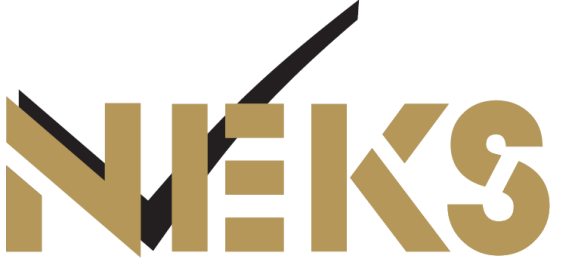 2)BÜNYEYE GİREN DOĞRUDAN HARCAMALAR EĞER 1 DEKİ AZAMİ SINIRI AŞARSA ARADAKİ FARK YMM RAPORUYLA DEĞİL İNCELEME RAPORUYLA İADE EDİLEBİLİR. (ÖRN 100 x%8 SATIŞ ,DOĞRUDAN YÜKLENİM 11 TL İSE  100x% (18-8=10) 10 TL YMM RAPORUYLA İADE EDİLEBİLİR ,1 TL İNCELEMEYE TABİ
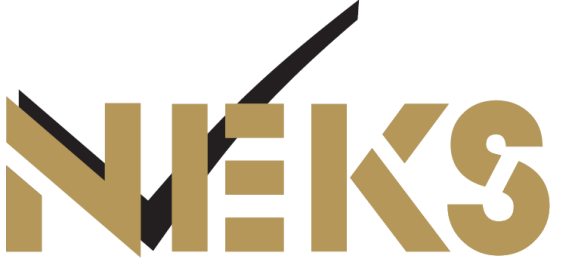 İNDİRİMLİ İADEDE İNCELEME RAPORUNUN ZORUNLU OLDUĞU (YMM RAPORU KABUL EDİLMİYOR) DİĞER DURUM:
İADENİN DOĞDUĞU YILI TAKİP EDEN YILDA DÜZELTME YAPARAK İADE MİKTARINI YÜKSELTİRSENİZ İADE İNCELEME RAPORUYLA YAPILIR.
ERTESİ YIL BİTTİKTEN SONRA ZATEN İADE TALEP HAKKI DA BİTER,BİR DAHA İSTENEMEZ.
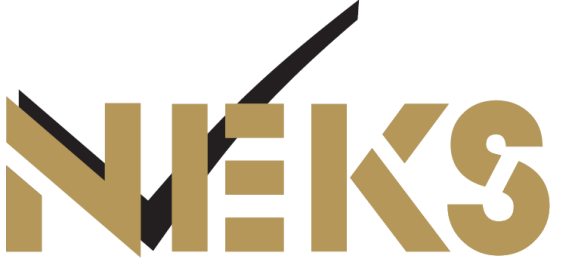 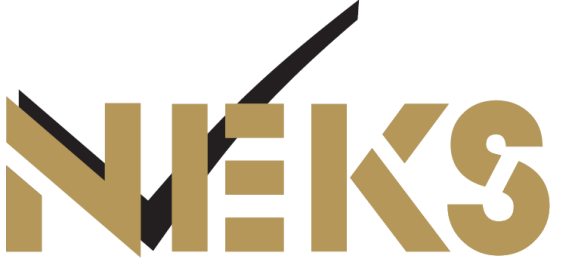 KISMİ TEVKİFATA TABİ KDV NİN YMM RAPORUYLA İADESİ
117 SERİ NOLU TEBLİĞDE TANIMLANMIŞTIR.
TAM TEVKİFATA TABİ İŞLEMLERDE (örn GVK 18,KİRALAMA ) İADE YOKTUR.
İADE İÇİN  ALICININ  (GENEL BÜTÇELİ İDARELERDE İSTİHKAKINI ONAYLANMASI)  VE SATICININ KDV BEYANI ŞARTTIR,ÖDEME ŞARTI ARANMAZ.
İADENİN ÜST SINIRI TEVKİFAT MİKTARI KADARDIR(YÜKLENİM FAZLA OLSA BİLE)
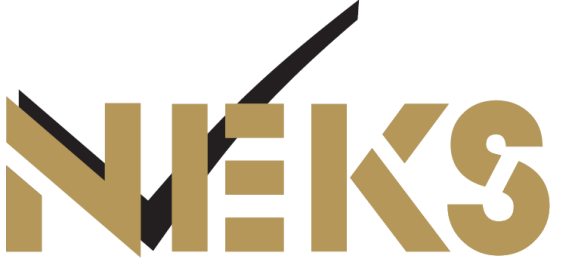 ÖZEL ESASLARA  TABİ MÜKELLEFLERİN  TEVKİFATA TABİ KDV  İADESİ ALMASINDA DA 84 NOLU TEBLİĞ GEÇERLİDİR.
    İNDİRİMLİ İADEDEN FARKLI OLARAK SONRAKİ YILLARDA DÜZELTME BEYANNAMESİ VEREREK İADE İSTENİLMESİ MÜMKÜNDÜR.
   HERBİR DÖNEMİN TEVKİFAT İADESİ AYRI AYRI İSTENİLECEKTİR (KÜMÜLATİF HESAPLAMA YOKTUR) AMA BİR YIL İÇİN TEK YMM RAPORU DÜZENLENİR.
   AYNI DÖNEMDE İADE HAKKI DOĞURAN  FARKLI  İŞLEMLER (TAM,İNDİRİMLİ,TEVKİFAT) VARSA ,HEPSİ TEK YMM RAPORU İLE DÜZENLENEBİLİR
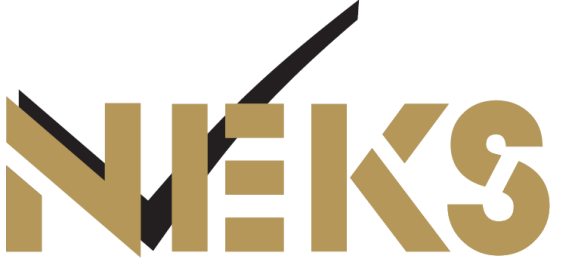 NAKDEN İADELER İÇİN 
Teminatsız ve Raporsuz İade Sınırı Olmayan ve YMM Raporu Kabul Edilmeyen İşlemler: 
 Temizlik, bahçe ve çevre bakım hizmetleri, 
 Makine, teçhizat, demirbaş ve taşıtlara ait tadil, bakım ve onarım hizmetleri, 
 Her türlü yemek servisi ve organizasyon hizmetleri, 
 Etüt, plan-proje, danışmanlık, denetim ve benzeri hizmetler, 
 Fason olarak yaptırılan tekstil ve konfeksiyon işleri ile fason ayakkabı ve çanta dikim işleri ve fason işlerle ilgili aracılık hizmetleri, 
 Yapı denetim hizmeti, 
 Servis taşımacılığı hizmeti, 
 Her türlü baskı ve basım hizmeti, 
 İşgücü temin hizmeti, 
 Turistik mağazalara verilen müşteri bulma/götürme hizmeti 

2.000 TL Teminatsız İade Sınırı Olan ve YMM Raporu Kabul Edilen İşlemler: 
 Yapım işleri ile bu işlerle birlikte ifa edilen mühendislik-mimarlık ve etüt-proje hizmetleri, 
 Spor kulüplerinin yayın, isim hakkı ve reklâm gelirlerine konu işlemleri, 
 Tebliğin (3.2.13) bölümü kapsamındaki hizmetler, 
 Külçe metal teslimleri, 
 Bakır, çinko ve alüminyum ürünlerinin teslimi,
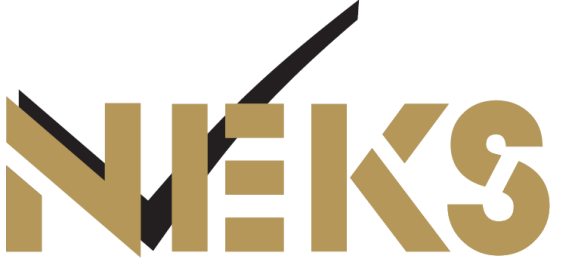  Metal, plastik, kâğıt, cam hurda ve atıklarının teslimi, 
 Metal, plastik, lastik, kauçuk, kâğıt ve cam hurda ve atıklarından elde edilen hammadde teslimi, 
 Pamuk, tiftik, yün ve yapağı ile ham post ve deri teslimi, 
 Ağaç ve orman ürünleri teslimi 

BU  GRUP İADELERDE İSE YMM RAPORUYLA TEMİNAT ÇÖZÜMÜ DE YAPILMAKTADIR.
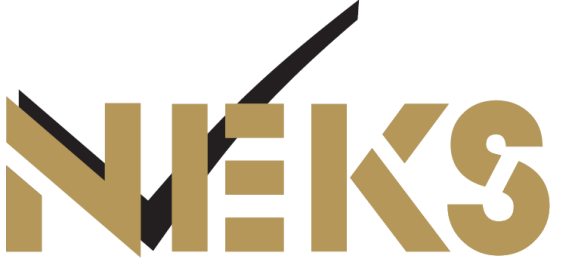 MAHSUBEN İADE İÇİN YMM Raporu Kabul Edilen İşlemler: 
 Yapım işleri ile bu işlerle birlikte ifa edilen mühendislik-mimarlık ve etüt-proje hizmetleri, 
 Spor kulüplerinin yayın, isim hakkı ve reklâm gelirlerine konu işlemleri, 
 Tebliğin (3.2.13) bölümü kapsamındaki hizmetler, 
 Külçe metal teslimleri, 
 Bakır, çinko ve alüminyum ürünlerinin teslimi, 
 Metal, plastik, kâğıt, cam hurda ve atıklarının teslimi,
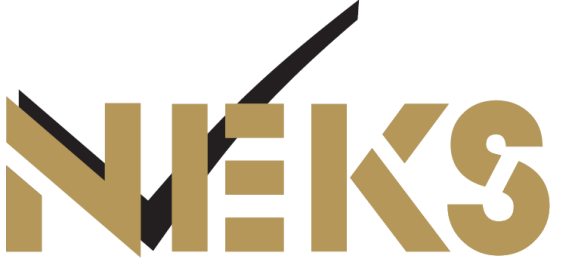 MAHSUBEN İADE İÇİN YMM Raporu Kabul Edilmeyen İşlemler: 
 Temizlik, bahçe ve çevre bakım hizmetleri, 
 Makine, teçhizat, demirbaş ve taşıtlara ait tadil, bakım ve onarım hizmetleri, 
 Her türlü yemek servisi ve organizasyon hizmetleri, 
 Etüt, plan-proje, danışmanlık, denetim ve benzeri hizmetler, 
 Fason olarak yaptırılan tekstil ve konfeksiyon işleri ile fason ayakkabı ve çanta dikim işleri ve fason işlerle ilgili aracılık hizmetleri, 
 Yapı denetim hizmeti, 
 Servis taşımacılığı hizmeti, 
 Her türlü baskı ve basım hizmeti, 
 İşgücü temin hizmeti, 
 Turistik mağazalara verilen müşteri bulma/götürme hizmeti
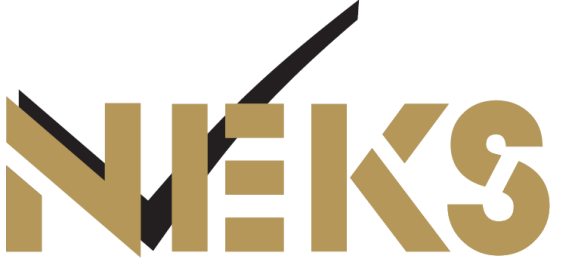 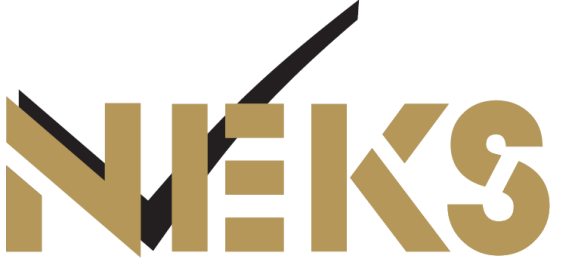 TEŞEKKÜRLER

                                     NUR EKESAN
                             YMM,NEKS YMM AŞ
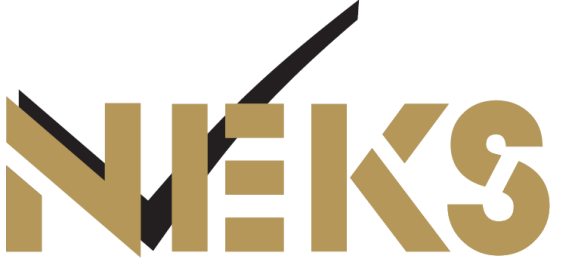 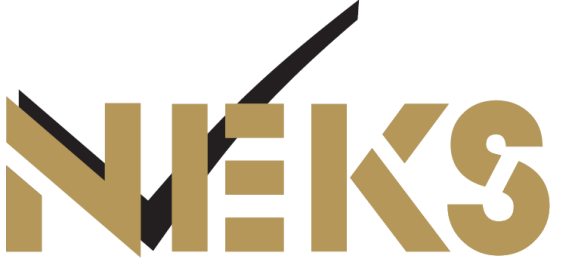